إقليم كوردستان
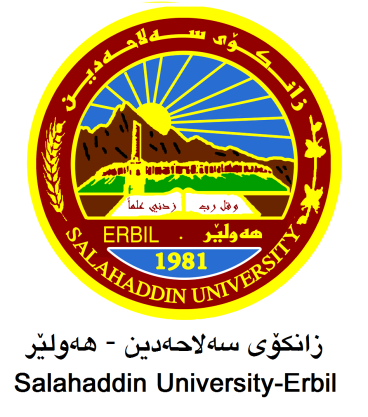 جامعة صلاح الدين – أربيل
   كلية التربية الأساس
   قسم اللغة العربية
العطف
مدرسة المادة : ريذين صلاح أنور
 المرحلة: الرابعة
Email : rezhin.anwer@su.edu.krd
1
المحتوى
العطف
معاني أحرف العطف
بعض الملاحظات عن العطف
2
العطف
       تابعٌ يتوسّط بينه وبين متبوعهِ أحد الأحرف العاطفة، نحو: جاء المدرّسُ والطالبُ، وقرأتُ الدرسَ وكتبتُهُ.
    وأحرف العطف تسعةٌ، وهي: (الواو، الفاء، ثمّ، حتّى، أو، أم، بل، لا، لكن). 
    وأحرف العطف تنوب عن تكرار عامل المعطوف عليه مع المعطوف، على أنّ منها ما يفيد اشتراك المتعاطفين في اللفظ والمعنى، وهو: (الواو، والفاء، وثمّ، وحتّى)، نحو: جاء سعدٌ وسعيدٌ،  ومنها ما يفيد اشتراكهما في اللفظ فقط، وهو: (بل، ولا، ولكن)، نحو: جاء سليمٌ لا خليلٌ، وأما (أم، وأو) فتفيدان تارةً اشتراكهما في اللفظ والمعنى وتارةً اشتراكهما في اللفظ فقط، نحو: خذ القلمَ أو الورقةَ، أزيد جاء أم عمر، ونحو: لايذهب زيد أو لايذهب عمر، أذهَبَ زيدٌ أم أذهبَ عمرو.

    معاني أحرف العطف
1-الواو: لمطلق الجمع، نحو: (المالُ والبنونَ زينةُ الحياةِ الدّنيا).
2-الفاء: للترتيب والتعقيب، نحو: قرأتُ ففهِمتُ، ونحو:  يأمرُ القائدُ فينفّذُ الجنودُ.
3-ثمّ: للترتيبِ مع التراخي، نحو: ظهرت الأزهارُ ثمّ الثمارُ.
4-أو: ويستخدم إما:
-للتخيير: نحو: مارسْ السباحةَ أو الرمايةَ.
-للشك والإبهام: نحو: أنا أو أنت مخطئ.
-للتقسيم، نحو: الجملةُ إما اسمية أو فعلية.
-للإباحة، نحو: تذوق العسلَ أو الحلوى
3
5-أم: وتستعمل إما:
-للإضراب، نحو: هل صليت في المسجد أم أنت معتكف في البيت؟
-لطلب التعيين، نحو: وذلك إذا سبقتها همزة الاستفهام، ، نحو قوله تعالى: (قل أأنتم أعلمُ أم الله).
-للمعادلة بين شيئين متضادين، نحو قوله تعالى: (ليبلُوني أأشكرُ أم أكفُر).

6-لكن: للاستدراك والنفي، نحو: لاتمدح الأشرارَ لكن الأخيارَ.
7-بل: للإضراب، نحو: ما نجحَ سعيدٌ بل سعدٌ، وكقوله تعالى: (بل هم في شكٍّ من ذكري).
8-لا: للنفي، نحو: جالس المؤدّبين لا السفهاء، ونحو: سافر زيد لاعمرو.
9-حتى: للغاية، نحو: نفدُ الزّادُ حتّى الماءُ.

    و لـ(حتى) شروط ثلاثة لاستخدامها في العطف، وهي:
أ-أن يكونَ من أحدِ أجزاءِ المعطوف عليه.
ب-أن يكون المعطوف اسماً صريحاً وليسَ ضميراً.
ج-أن يكونَ غايةً للمعطوف عليه.
4
بعض الملاحظات عن العطف:

    1- العطف لايستلزم التطابق بين المتعاطفين إلا في الإعرابِ فقط، وأما في غيره فيجوز اختلافُهما، فتُعطفُ النكرةُ على المعرفة، نحو: جاء سعدٌ ورجلٌ، والمضمر على الظاهر، نحو: جاء سليمٌ وأنا، والظاهر على المضمر المنفصل، نحو: ما جاء إلا أنت وسعيدٌ.
 
    2-يعطف الفعل على الفعل بشرط أن يتّحدا زماناً، سواءٌ اتفقا في الصيغةِ، نحو: قامَ وقعدَ، وينظِم وينثُر، أمِ اختلفا، نحو: إن اجتهد أخوكَ نجحَ ويتقدّمُ.

    3-ويُعطف الاسمُ على الفعل باسم وبالعكس بشرط أن يكون الاسمُ مشتقا؛ ليصحّ تأويله بالفعل، نحو: هذا كاتبٌ ويقرأ.
5